Kulová zrcadla
Kulová zrcadla
= zrcadla, která mají tvar části kulové plochy.
Podle toho, která strana kulové plochy odráží světlo, je dělíme na dutá a vypuklá.
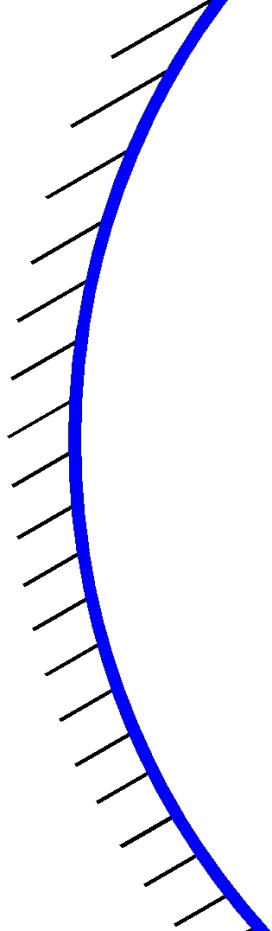 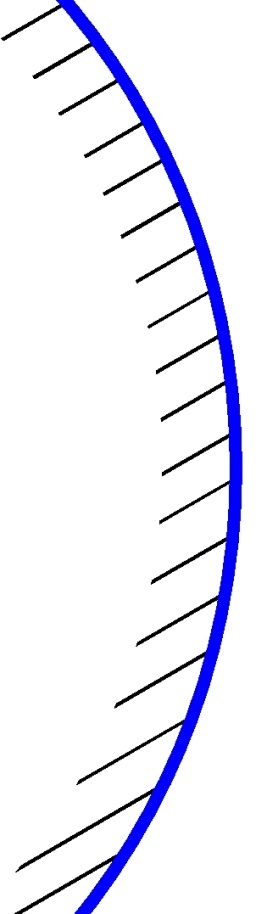 Duté kulové zrcadlo
Vypuklé kulové zrcadlo
„naběračka zevnitř“
„naběračka zvenku“
Duté kulové zrcadlo odráží rovnoběžné paprsky do jednoho bodu, který nazýváme ohnisko F.
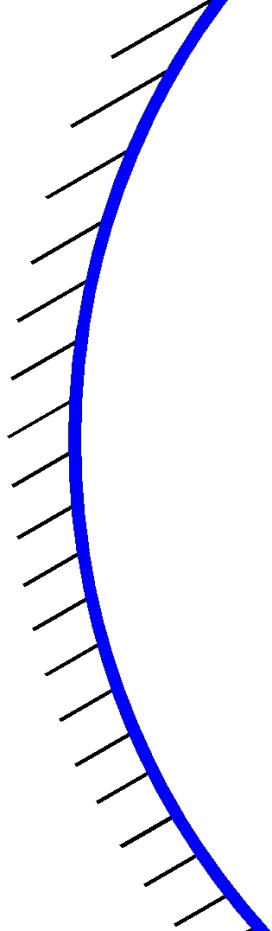 o – optická osa zrcadla
S – střed křivosti zrcadla
V – průsečík optické osy a zrcadla
o
V
F
S
F – ohnisko zrcadla
f – ohnisková vzdálenost
f
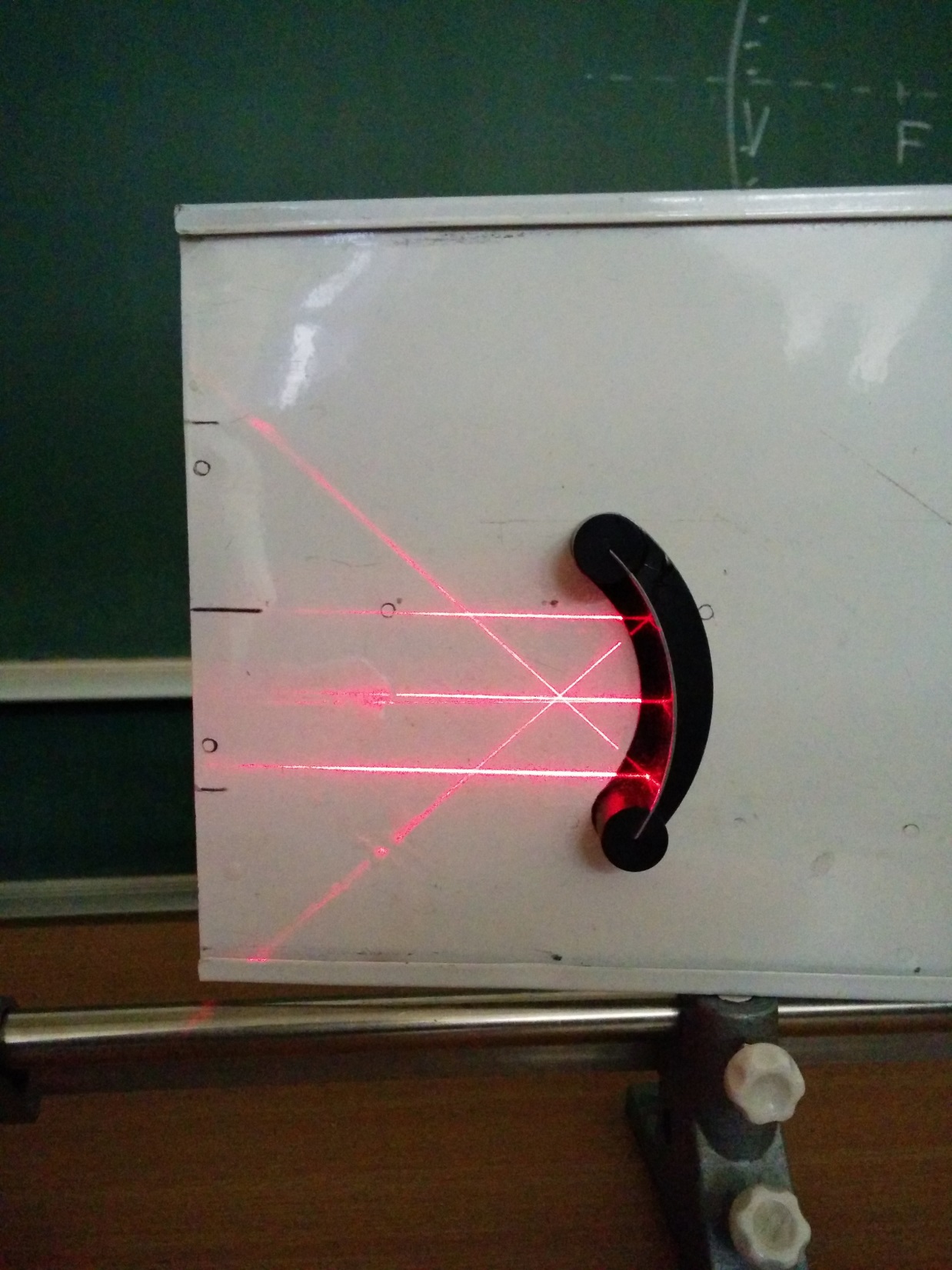 Využití dutého kulového zrcadla
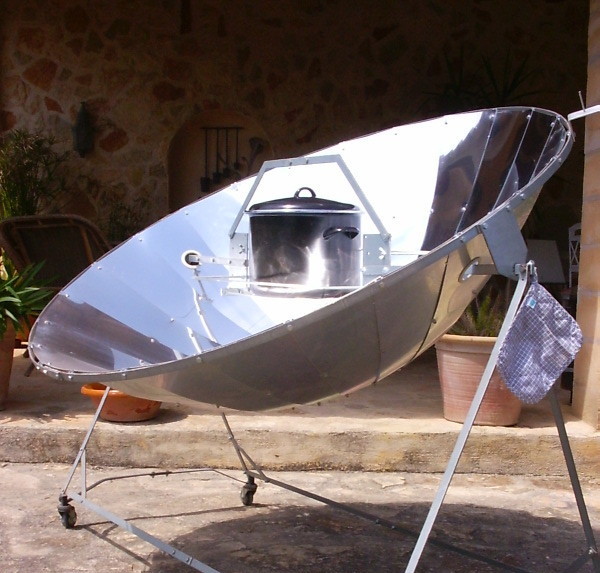 Ohřívač: rovnoběžné paprsky ze slunce jsou odraženy do ohniska, ve kterém je umístěný hrnec.
Využití dutého kulového zrcadla.
Závisí na vzdálenosti předmětu od zrcadla?
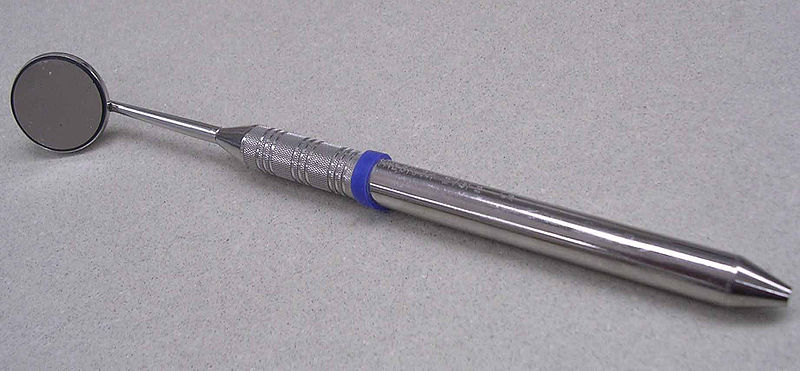 Zubařské zrcátko: Předmět, který je blízko (zub) je vidět zvětšený.
Vypuklé kulové zrcadlo odražené paprsky rozptyluje. 
Prodloužíme-li odražené paprsky, protnou se v ohnisku.
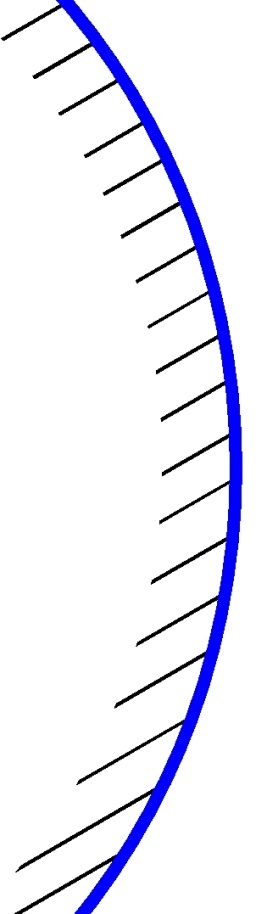 o – optická osa zrcadla
S – střed křivosti zrcadla
V – průsečík optické osy a zrcadla
o
V
S
F´
F´ – ohnisko zrcadla
f´ – ohnisková vzdálenost
f´
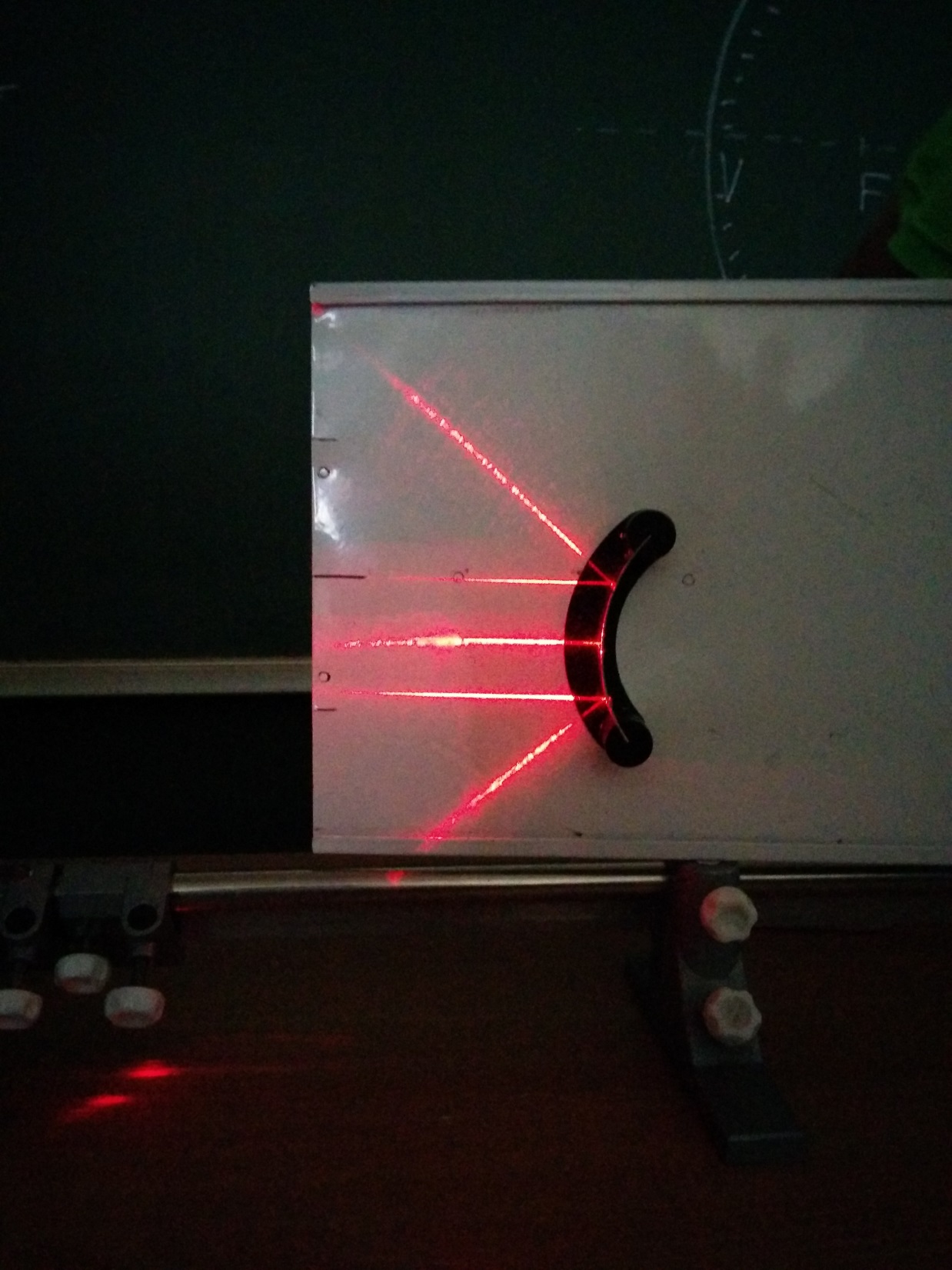 Využití vypuklého kulového zrcadla.
Závisí na vzdálenosti předmětu od zrcadla?
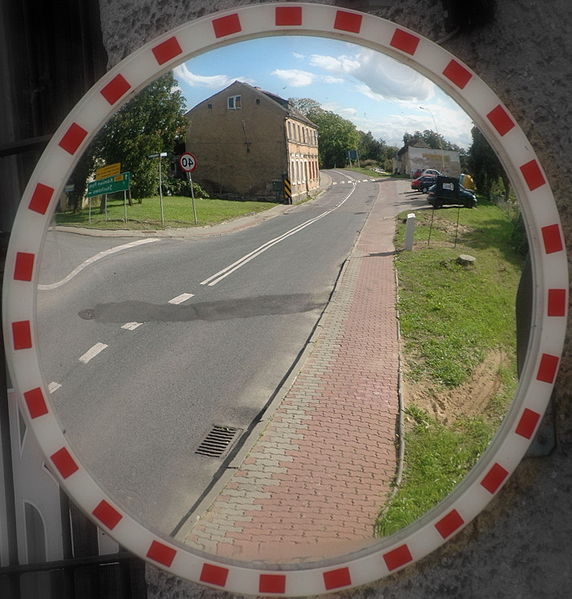 Zrcadlo u nepřehledných míst: 
Obraz ve vypuklém zrcadle je vždy vzpřímený a zmenšený.